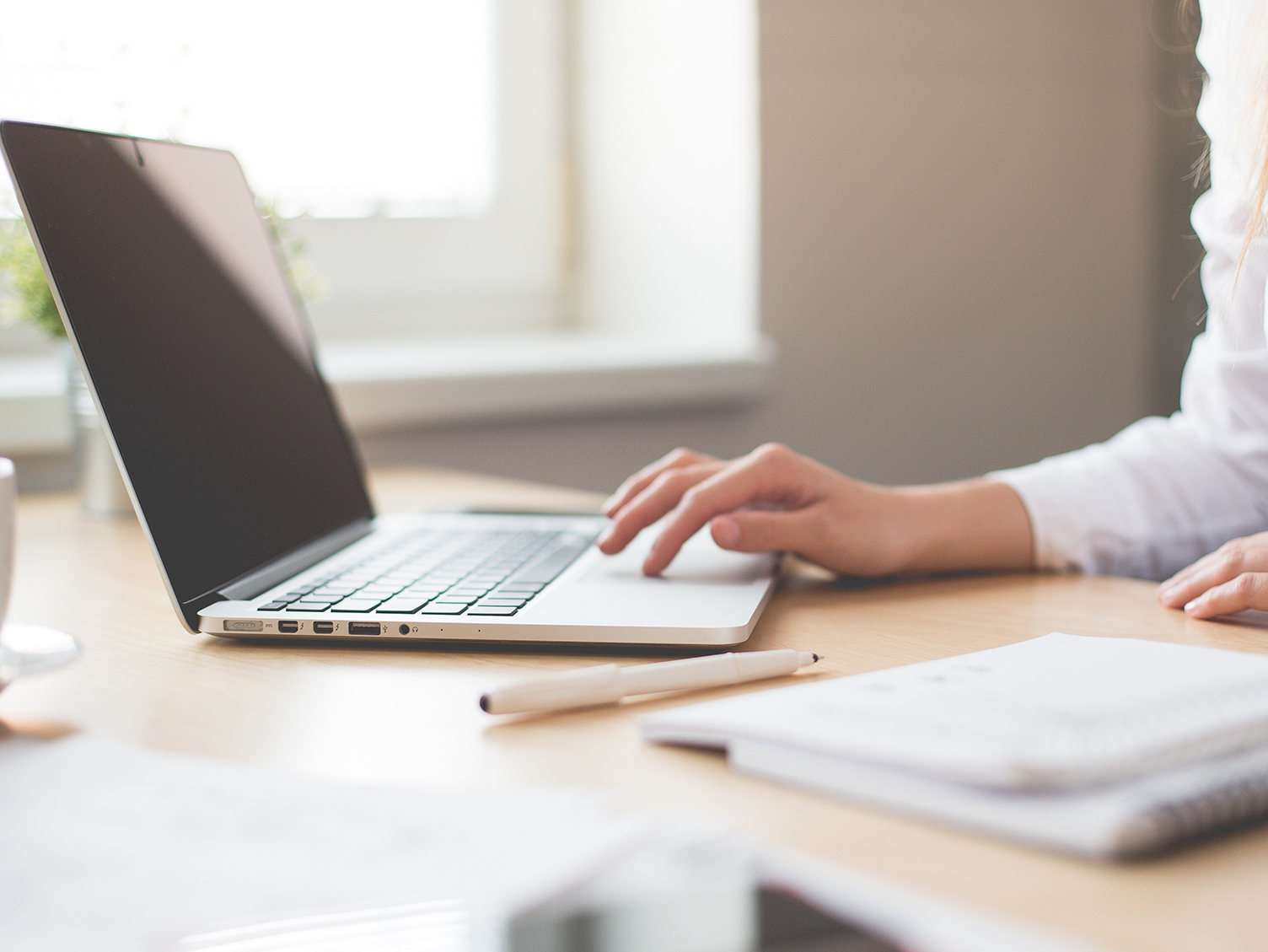 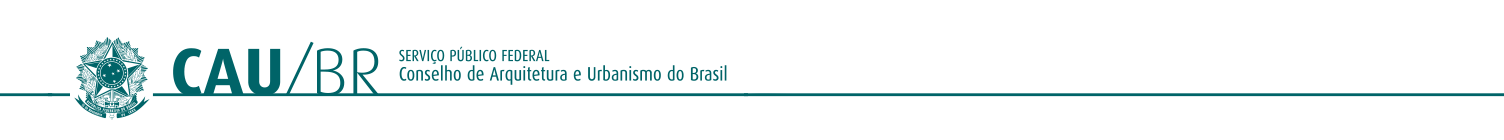 COMISSÃO TEMPORÁRIA DE REGISTRO DO CAU/BR CTR-CAU/BR









ENCONTRO DAS COMISSÕES DE EXERCÍCIO PROFISSIONAL DO CAU
8 DE OUTUBRO DE 2019
PORTO ALEGRE/RS
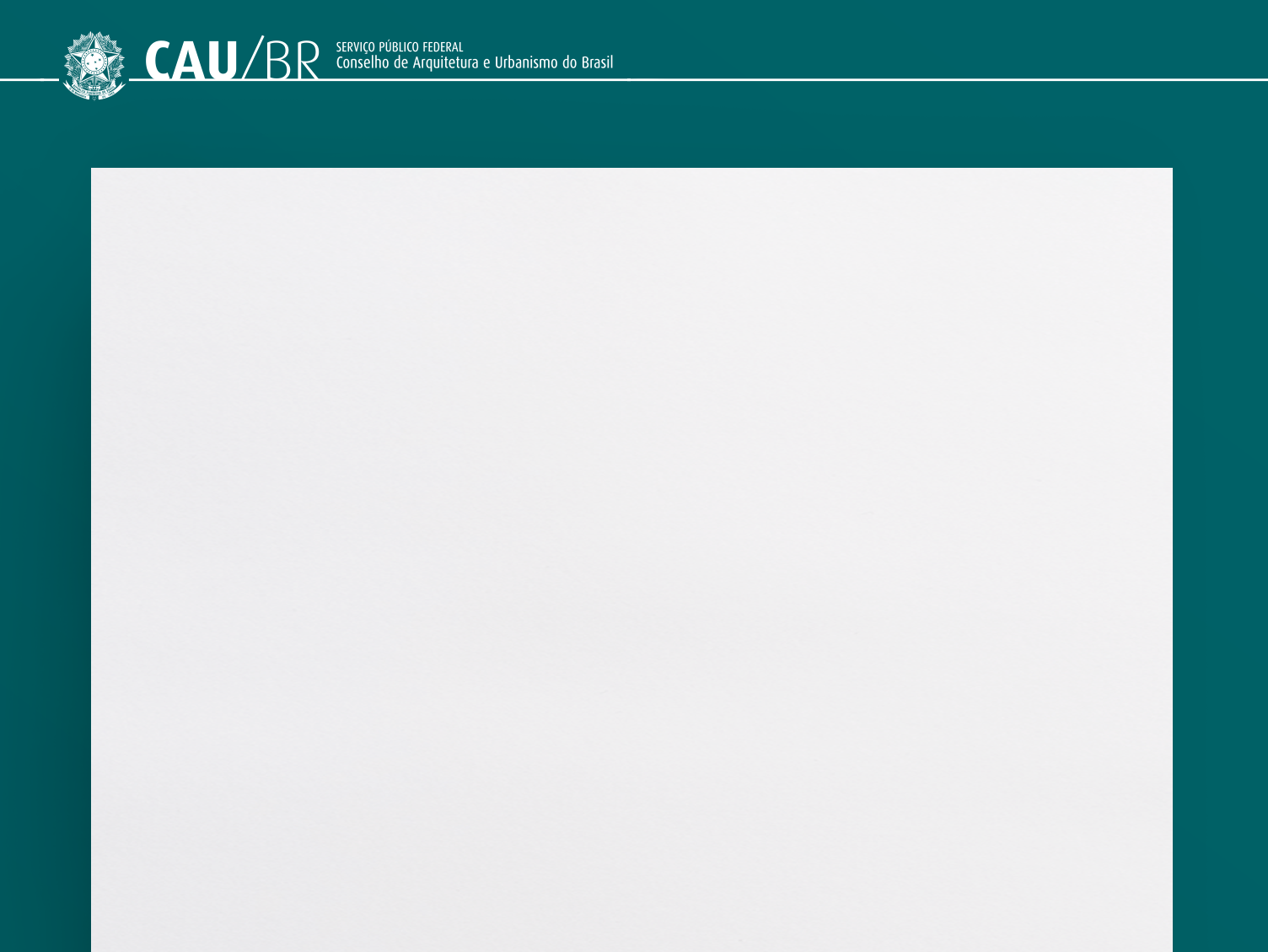 RESOLUÇÕES DE REGISTRO DE PESSOA FÍSICA E DE PESSOA JURÍDICA NO CAU




ENCONTRO DAS COMISSÕES DE EXERCÍCIO PROFISSIONAL DO CAU
8 DE OUTUBRO DE 2019
PORTO ALEGRE/RS
Registro de Pessoa Física (RPF)
O Anteprojeto de Resolução, que dispõe sobre a concessão e alteração de registro de arquiteto e urbanista no CAU, sobre registro de título complementar e dá outras providências, atualizou, copilou e consolidou os procedimentos estabelecidos em cerca de 15 (quinze) resoluções do CAU/BR e em deliberações das comissões permanentes do CAU/BR sobre o tema.
O anteprojeto em pauta propõe-se a regulamentar os requerimentos de:

registro de brasileiro, nato ou naturalizado, diplomado no Brasil ou no exterior;
registro de estrangeiro diplomado no Brasil ou no exterior;
registro excepcional e por tempo determinado de brasileiro ou estrangeiro, diplomado no Brasil ou no exterior, sem domicílio no Brasil;
Registro de Pessoa Física (RPF)
alteração do registro profissional por interrupção, suspensão ou cancelamento;
registro do título complementar de Engenheiro de Segurança do Trabalho e dos demais títulos complementares;
atualização cadastral;
numeração dos registros profissionais;
além de disposições preliminares, gerais e transitórias.
Visando à racionalização dos procedimentos administrativos para os requerimentos retromencionados, submetidos à apreciação do Conselho, a CTR-CAU/BR propôs a supressão ou a simplificação de formalidades ou exigências desnecessárias ou superpostas para a devida instrução dos processos.
Registro de Pessoa Física (RPF)
Neste sentido, destacamos os principais aperfeiçoamentos, baseados nas legislações nacionais em vigor que dispõem sobre administração pública, migração e educação, e as atualizações efetivadas pela CTR-CAU/BR após apreciação das contribuições advindas da Consulta Pública, encerrada dia 20 de setembro.
designação de competências para análise, deferimento e execução dos processos administrativos, conforme estabelecido na Lei n° 12.378, de 2010, e no Regimento Geral do CAU;
condicionamento do registro de título complementar de curso de pós-graduação stricto sensu e/ou lato sensu às condições mínimas estabelecidas pela legislação educacional em vigor;
exigência de que o curso de pós-graduação stricto sensu e/ou lato sensu, realizado no Brasil ou em país estrangeiro, a ser registrado como título complementar no CAU, seja em áreas pertinentes aos campos de atuação constantes do parágrafo único, art. 2°, da Lei n°12.378, de 2010;
Registro de Pessoa Física (RPF)
manutenção da exigência de apresentação de histórico escolar para diplomados no Brasil, e de histórico escolar e conteúdo programático para diplomados no exterior, não para fins de análise curricular, mas para conservação do banco de dados do Conselho e de promoção de ações paralelas junto às Instituições de Ensino Superior (IES);
estabelecimento de procedimento para suspensão administrativa dos registros inativos no Conselho; (em elaboração)
especificação da documentação em formato digital, extensão .pdf; com o intuito de padronizar o acervo e a qualidade dos documentos;
supressão da exigência de apresentação de comprovante de quitação com a justiça eleitoral e com o serviço militar;
Registro de Pessoa Física (RPF)
apresentação de documento comprobatório do óbito, nos casos de cancelamento por falecimento, não se restringindo à certidão de óbito registrada em cartório; (outros tipos de doc. constarão da IN)
estabelecimento de numeração definitiva a todos os registros constantes do SICCAU, inclusive dos que não realizarem a atualização cadastral até o marco de 1° de janeiro de 2020.
Registro de Pessoa Física (RPF)
No sentindo de padronizar os procedimentos administrativos de abertura, análise, tramitação e arquivamento de cada requerimento submetido à apreciação do Conselho, a CTR-CAU/BR propôs-se a elaborar Instruções Normativas (IN) que compreendem:

*Totalizam-se 18 (dezoito) instruções normativas, em elaboração pela CTR-CAU/BR, referentes a registro de pessoa física no CAU.
metodologia de verificação dos documentos;
sistematização da análise do processo administrativo;
trâmites processuais e os prazos inerentes a cada etapa;
conduta nos casos de constatação de documentos falsos;
modelos de declarações, tabelas e afins; e
fluxograma.
Registro de Pessoa Física (RPF)
Sistematização – Consulta Pública


Total respostas: 100
Arquitetos e urbanistas: 97


28% em branco
4% não concordam
14% concordam
11% não pertinentes 
43% contribuições
Registro de Pessoa Física (RPF)
Sistematização Contribuições – Consulta Pública
Total: 43

Contribuições
33% - documentos e procedimentos;
30% - eng. seg. trab.;
16% - registro de estrangeiro;
14% - demais títulos complementares;
7%  - curso presencial.
Registro de Pessoa Jurídica (RPJ)
O Anteprojeto de Resolução que dispõe sobre concessão e alteração de registro e de cadastro de pessoa jurídica no CAU, e dá outras providências, se propõe a atualizar, copilar e consolidar os procedimentos estabelecidos em 5 (cinco) resoluções do CAU/BR e em deliberações da Comissão de Exercício Profissional e do CAU/BR sobre o tema.
O anteprojeto em pauta propõe-se a regulamentar os requerimentos de:
registro de pessoa jurídica nacional por tempo indeterminado;
registro de pessoa jurídica, nacional ou estrangeira, por prazo determinado;
registro de sociedades de pessoas jurídicas;
cadastro de seções técnicas e de outras formas de secionamentos e organizações (escritório modelo, empresa júnior, ONG, Oscip...);
Registro de Pessoa Jurídica (RPJ)
alteração do registro por interrupção, suspensão ou cancelamento*;
atualização cadastral;
numeração dos registros;
além de disposições preliminares, gerais e transitórias.
O Anteprojeto tem por finalidade a regulamentação de diversas demandas que surgiram desde a publicação da Res. CAU/BR n° 28, de 2012. Em destaque, faz-se necessário estabelecer critérios e consolidar, em resolução, o entendimento atual do Conselho para:
registro obrigatório e facultativo;
registro temporário de pessoa jurídica nacional;
registro de pessoa jurídica individual; (anuidade - CPFi)
cadastro de pessoa jurídica sem fins lucrativos e de seções técnicas de órgãos públicos.

*Não haverá mais referência ao termo “baixa de pessoa jurídica no CAU”.
Registro de Pessoa Jurídica (RPJ)
A CTR-CAU/BR contará com apoio de assessoria especializada em pessoa jurídica para que o anteprojeto de resolução atenda às principais tipologias de empresas, sociedades e organizações.

Igualmente ao proposto no anteprojeto referente a pessoa física, serão elaboradas Instruções Normativas (IN) para os requerimentos de pessoa jurídica, que compreenderão:
metodologia de verificação dos documentos;
sistematização da análise do processo administrativo;
trâmites processuais e os prazos inerentes a cada etapa;
conduta nos casos de constatação de documentos falsos;
modelos de declarações, tabelas e afins; e
fluxograma.
CTR-CAU/BR
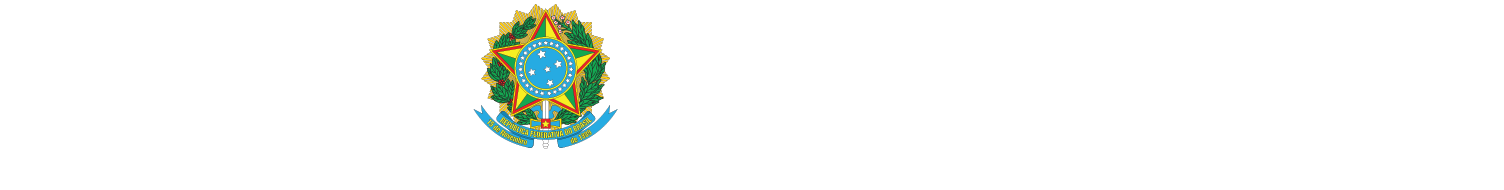 Obrigado!
CTR-CAU/BR - ctr@caubr.gov.br

Membros:
Cons. Federal (AP) - Humberto Mauro Andrade Cruz
Cons. Federal (SC) - Ricardo Martins da Fonseca
Presidente CAU/SE - Ana Maria de Souza Martins Farias

Assessoria:
Laís Maia e Tatianna Martins
www.caubr.gov.br